Church of Nigeria(Anglican Communion)
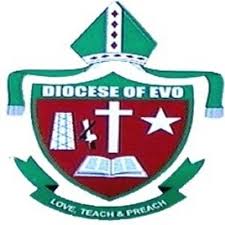 2018 
Post Vestry Meeting/Leadership Training
Theme:
Labourers Together with God
(1Cor 3:9-10)
Running and Winning with The Diocesan Vision
Dr. Basil Okwuchukwu Ibeh
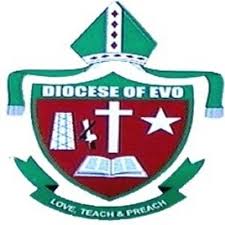 Vision Statement
“To Love, Teach and Preach Christ”, 

Bringing up members filled with the Holy Spirit, rooted and grounded in the Lord Jesus Christ and prepared to make heaven at the end of their earthly sojourn
Introduction
Vision defines the purpose of a ministry and makes a business case for its existence

Leadership effectiveness at all levels of an organization begins at the place of vision.
It is not possible to lead a group of people without deep understanding of the vision. 
Vision is what compels others to follow you. 
Vision is the ground on which influence is fostered. 
The eyes that look are common but the eyes that see are few.
The few that see always lead the many that look (Genesis 41:25)
What is Vision?
“Vision is a clear mental picture of what could be, fueled by the conviction that it should be”.                                                 – Andy Stanley

“To Love, Teach and Preach Christ”, 
“Bringing up members filled with the Holy Spirit, rooted and grounded in the Lord Jesus Christ and prepared to make heaven at the end of their earthly sojourn”
“Vision is the art of seeing things invisible                                  – Jonathan Swift
It paints an invisible picture of a preferred future. 
It speaks of a destination. 
Vision always stands in contrast to the world as it is. 
It demands change and implies movement from the present to a different future. 
Vision represents an essential revelation for maximizing the usefulness and productivity of a people.
Without it the people perish or waste away.
It generates a creative tension that brings out the best in people
In the case of Evo Diocese of Church of Nigeria, (Anglican Communion), it is to become of a community of people who “Love, Teach and Preach Christ”

It means the future of Evo Diocese is defined as a city whose people are “filled with the Holy Spirit, rooted and grounded in the Lord Jesus Christ and prepared to make heaven at the end of their earthly sojourn.”
Four Things You Must Know About Vision
Vision comes from God but it is actualized on earth by men and women who are committed to it
God looks for one person to trust with a project to be executed on the earth
The birth of vision is a call to launch a movement for God
Leaders are midwives of God’s prophetic agenda for their people
Four Things You Must Know About Vision
Vision is usually given by God to one person but it is always bigger than the “visioner”

“The Lord gave the word. Great was the company of those who proclaimed it” (Psalms 68:11)
Four Things You Must Know About Vision
Vision requires runners to become a reality

“I will stand on my watch and set myself on the ramparts. And I will watch to see what He will say to me and what I will answer when I am corrected. 2 Then the LORD answered me and said, “Write the vision and make it plain on tablets so that he may run who reads it.” (Habakkuk 2:1-2)
Where there is no Vision the people perish (Proverbs 29:18) and where there are no runners (people) the vision will be in danger
It creates tension that identifies potentials in people and enable them develop and maximize their usefulness
Runners are critically important to the life and fulfilment of vision
The absence of runners is usually the reason for the delay or death of vision
Vision is a mere statement where there are no runners
An organization can be filled with people and at same time suffer from acute shortage of runners
Jesus Knew the Difference!
“Jesus went about all the cities and the villages, teaching in their synagogues, and preaching the Good News of the Kingdom, and healing every disease and every sickness among the people. 36 But when he saw the multitudes, he was moved with compassion for them, because they were harassed and scattered, like sheep without a shepherd. 37Then he said to his disciples, “The harvest indeed is plentiful, but the laborers are few. 38 Pray therefore that the Lord of the harvest will send out laborers into his harvest.” (Matthew 9:35-38)
The Prophetic Portraits of Runners
“Now Hezekiah sent to all Israel and Judah and wrote letters also to Ephraim and Manasseh that they should come to the house of the LORD at Jerusalem to keep the Passover to the LORD God of Israel. 2 For the king and his princes and all the assembly in Jerusalem had decided to celebrate the Passover in the second month, 3 for they could not keep it bat that time because the priests had not sanctified themselves sufficiently, nor had the people gathered themselves together at Jerusalem. 4 Now the thing pleased the king and all the assembly. 5 So they established a decree to make a proclamation throughout all Israel, from Beersheba even to Dan, that they should come to keep the Passover to the LORD God of Israel at Jerusalem. For they had not celebrated it in great numbers as it was written. 6 So the runners went with the letters from the king and his princes throughout all Israel and Judah. And according to the commandment of the king, it said, “Children of Israel return to the LORD God of Abraham, Isaac and Israel. And He will return to the remnant who have escaped out of the hand of the kings of Assyria 10 So the runners passed from city to city throughout the country of Ephraim and Manasseh even to Zebulun. But they laughed them to scorn and mocked them. 11 Nevertheless many of Asher and Manasseh and of Zebulun humbled themselves and came to Jerusalem. 12 Also on Judah came the hand of God to give them one heart to do the commandment of the king and of the princes by the word of the Lord.” (2Kings 30:1-6, 10-12)
There are two levels of leadership within an organization
Strategic level
Determine direction
Defines realities
Establish values (Doctrines and Beliefs) and spell corporate culture (Life style)
Operational level
Mobilize the workforce
Follow direction
Implement executive decisions
Model values and reproduce corporate culture at all levels
In Evo Diocese
Runners in Evo Diocese are operational leaders (Key Influencers in Archdeaconry, Deanery and Local Churches) who focus on mobilizing the people and aligning them towards the fulfilment of the Diocesan vision

They are people who deploy their names, money, relationships, goodwill and other personal resources to get other buy into the Diocesan vision and pay the full price to attain it
Runners Comes in Different Ways and Play Diverse Roles
Runners are vision enablers and destiny helpers
John C. Maxwell identifies what can be called ten faces of vision enablers
Time Relievers – people who help the top leader to save time
Gift Complementors – people who do things that the leader is not gifted or skilled to do
Team Players (Catalysts) – people who add value to the leader and the leadership
Runners Comes in Different Ways and Play Diverse Roles
Creative Thinkers – people who solve problems and create options
Door Closers – people who complete assignments with excellence
People Developers – people who develop and raise other leaders
Servant Leaders – people who lead with the right attitude
Runners Comes in Different Ways and Play Diverse Roles
Mind-Stretchers – people who expand the leaders thinking
Relational Network – people who bring other people into the leader’s life and add value to him
Unconditional Lovers – people who know the leader’s weaknesses, yet love him unconditionally
The Value of Runners
“As a leader, you will never get ahead until your people are behind you” 
– John C. Maxwell
The Value of Runners
There are no solo leaders: without a lot of people working together, there would be no successful leaders
Self-made leaders don’t make much
Every successful leadership story is created by the assistance of many other people
The Value of Runners
It is practically impossible to sustain success at any level if the team of people that created it are not constantly appreciated and engaged
The creativity and abilities required to build and sustain an outstanding organization are hardly found in one leader
To lose the enthusiasm and support of your people is to lose grounds already conquered
The Value of Runners
“Now these are those who came to David to Ziklag while he was still restricted because of Saul the son of Kish. And they were among the mighty men, helpers of the war. 2 They were armed with bows and could use both the right hand and the cleft in hurling stones and shooting arrows out of a bow. They were of Saul’s brethren of Benjamin.”(1Chronicles 12:1-2)
“8 And from the Gadites there came over to David in the stronghold in the wilderness mighty men of war fit for the battle, who could handle shield and spear, whose faces were like the faces of lions. And they were as swift as the gazelles on the mountains.” (Verse 8) 
“21 And they helped David against the band of the raiders, for they were all mighty men of valor and were captains in the army. 22 For from day to day men came to David to help him, until it was a great army, like the army of God. 23 And these are the numbers of the heads of those who were armed for war, who came to David to Hebron, to turn the kingdom of Saul to him according to the word of LORD.” (Verses 21-23)
How to Run and Win with your Diocesan Vision
Accept your Bishop as God’s ordained set man for Evo Diocese today
At the root of commitment to actualize a vision are:
Commitment to God and His purpose
An unconditional acceptance of the person of the visioner as God’s agent
If you don’t accept the person, you can’t run with his vision
Celebrate your Archdeacons, Supervisors, Vicars, other classes of Priests, Ministers and Leaders as extensions of the person and office of your Bishop
Leaders at all levels must understand that people sense the harmony or disharmony that exists between you and your superiors
To the extent that they sense that harmony is to the extent that they will come directly under your influence (the story of the Donkey, Jesus and the People – Matthew 21:1-11)
Life is processed by the law of exchange: you buy your influence through the token of your own loyalty to your superiors
When the Archdeacons, Supervisors, Vicars, other classes of Priests, Ministers and Leaders demonstrate unquestionable loyalty to the Diocese, and unbreakable commitment to the vision, they help their people to submit to their authority
Accept your role and position with gladness, knowing that the goal is more important than your role
Lead from where you are at a time
Leadership is not in position; it is in disposition
Do not engage in “if I am in charge discussion”, it is dangerously Absalomic
Develop vision for your own department but make sure it is interpreting the Diocesan vision
Adjust your mind, manage your emotions well and be prepared to live without gaining credits for results 
Strive to overcome the temptation to always want to be visible
Understand your Mandate and Your Team’s Responsibilities
Define critical success factors for leaders at your level
Ask the right questions:
What is my business and what should be my business?
Do I have the set of skills and relevant knowledge for my mandate?
What will it cost to become the best leader for my position?
Am I willing the pay the price for personal empowerment and transformation?
What is the standard with which success will be measured?
Who is my primary audience (who am I playing to please)?
How to Run and Win with your Diocesan Vision
Master the Personal Skill to Swim in Muddy Leadership Waters

“I waited patiently for the LORD; And He inclined to me and heard my cry. 2 He brought me up out of the pit of destruction, out of the miry clay, And He set my feet upon a rock making my footsteps firm. 3 He put a new song in my mouth, a song of praise to our God; Many will see and fear And will trust in the LORD.” (Psalms 40: 1-3 NASV)
Understand David’s Situation and PrayersPsalms 40:1- 3
When David prayed this prayer, he referred to his struggles with many enemies but primarily, that struggle was he following an ineffective leader in the person of King Saul.
In leadership, there is no muddy water worst and more dangerous to swim as a runner than the challenge of following an ineffective leader
It is very disheartening to follow an ineffective leader, however, it is a part of leadership responsibility for a runner to manage his superiors well
The seven most Difficult Leaders to follow:
The insecure leader (1 Samuel 18:5-9)
Thinks everything is about him
The visionless leader (Proverbs 29:18)
Creates two dangerous problems
No direction or incentive to progress
No passion or fire to keep themselves and their people going
To master this situation, you can create a vision of productivity for those under you.
The seven most Difficult Leaders to follow:
Incompetent leader
In need of advice yet have no value for it (Proverbs 24:7)
Creates problem for the entire organization
The selfish leader
Advances at the expense of everyone around
Leads for personal gain
He is a transactional leader
The seven most Difficult Leaders to follow:
The chameleon leader
Always at the middle and never take a stand
Decisions are delayed for fear of an unpredictable reaction
Political leader
All decisions are made on political ambitions not mission
To get ahead of others
The seven most Difficult Leaders to follow:
The controlling leader
Ever attempting to micromanage others
Believes he can do all things better than everybody

Don’t attempt to fix your superiors
Your greatest limitation is not the leader above you but the spirit in you
Your role in all situations is to add value to your organization and leader.
How to Run and Win with your Diocesan Vision
Run and Win with the Vision
Nothing is more difficult in leadership than championing another person’s vision. 
Most people prefer to pursue their own vision than to invest in other people’s dream. 
Everybody may not champion the vision.
How to Run and Win with your Diocesan Vision
Run and Win with the Vision

The four signs of the champions: 
The needs of the organization first or your need first
Set vision before the people or set yourself before others
Represent the leader well before others or represent yourself well before others.
Understand their roles well or don’t understand the roles well
How to Run and Win with your Diocesan Vision
Run and Win with the Vision
Add Value to the vision
Your most important contribution is not championing the vision but making it something much more
When you add value to your leader’s vision, you eliminate the challenge of running with another person’s vision
Conclusion
Runners are leaders in their own rights who deliberately chose to work under a leader to achieve significance
They are people with strong desire to team up with others and create something bigger
They see their own greatness in serving greatness
They have passion to win but not as individuals
Conclusion
They are wise to know that individuals play and score in a match but it is only a team that wins championship
In Evo Diocese, we can join resources to create a big story that will arrest the attention of the global Church
We have what it will take, we can do it, so let us do it
Thank you!